INTRODUCTION A LA PSYCHOPHYSIOLOGIE. 





  Séminaire N° 1.
PLAN DE L’ENSEIGNEMENT DU MODULE
INTRODUCTION .

I-  DEFINITION DE LA 
    PSYCHOPHYSIOLOGIE.

II- HISTOLOGIE DU SYSTÈME 
    NERVEUX.

III- INTRODUCTION A LA 
     DESCRIPTION  DU SYSTÈME 
     NERVEUX. 

IV- CLASSIFICATION STRUCTURELLE 
      DES NEURONES.
V- CLASSIFICATION     FONCTIONNELLE DES     NEURONES.VI- NEUROBIOCHIMIE      SYNAPTIQUE: principes      fondamentaux.   VII- LES SYNAPSES: chimique       et électrique.
VIII- Le système nerveux         périphérique et         l’activité réflexe :         anatomie des         récepteurs         sensorielsCONCLUSION.
INTRODUCTION : L’être humain est une mosaïque de 60 000 milliards de cellules. Chaque cellule est gouvernée par une véritable centrale d’information appelée A.D.N (acide désoxyribonucléique)
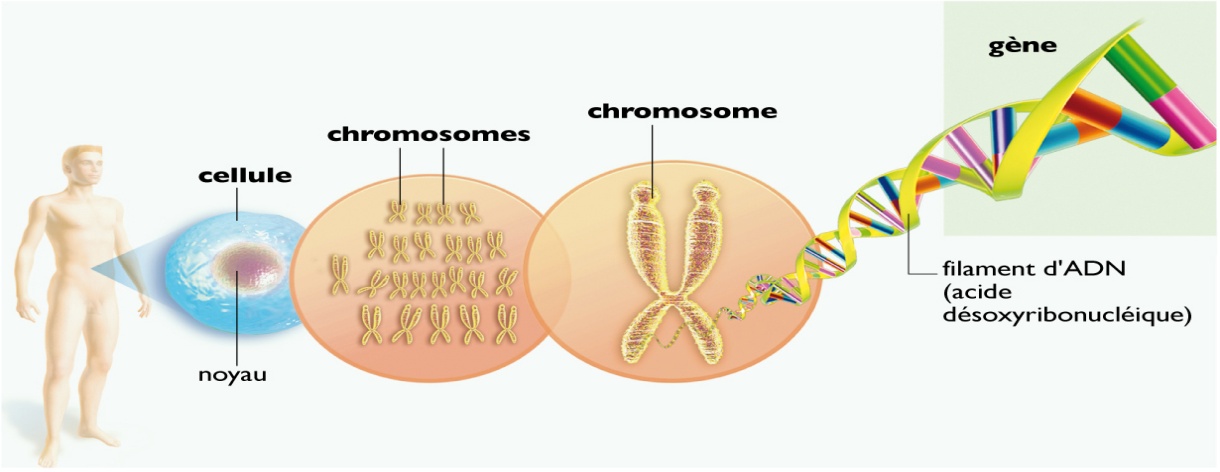 Grâce à l’ADN ou matériel génétique ou Génome chaque être humain est unique sur la planète.
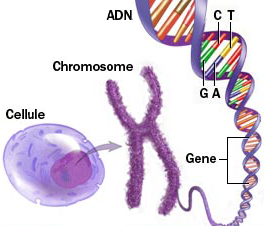 Il existe environ 50 000 Gênes dans l’ADN qui déterminent                         les moindres caractères physiques de l’être humain ( ex: yeux, couleur de la peau, taille…etc.)
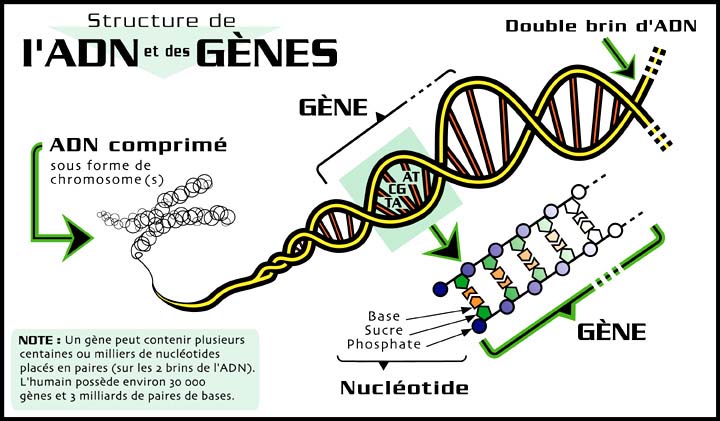 Donc, tout système vivant est constitué fondamentalement de  cellules.
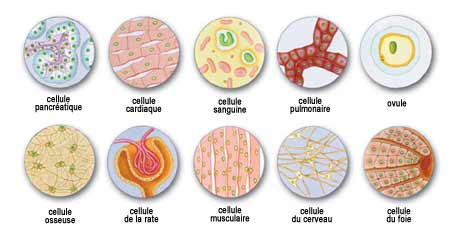 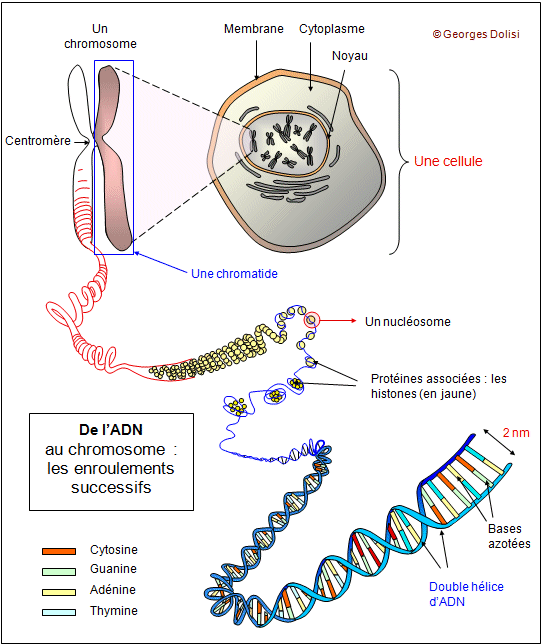 Le maintien de la vie dépend de la cellule. La cellule humaine mesure environ 10 micromètre de diamètre.
La cellule du muscle squelettique mesure environ 30cm de long. Mais, on trouve dans le corps humain plusieurs formes de cellules:
- Formes sphériques (ex: cellules adipeuses)
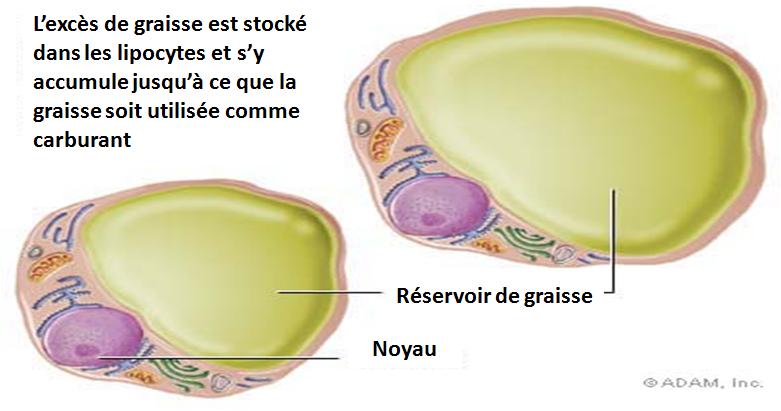 - Formes discoïdes (ex: globules rouges)
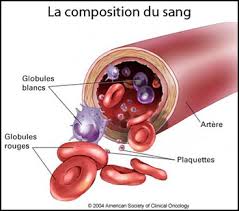 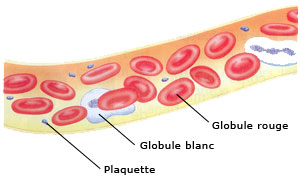 -Formes Ramifiées (ex: cellules nerveuses)
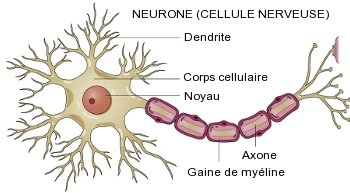 - Forme cubiques (ex: cellules des tubes rénaux)
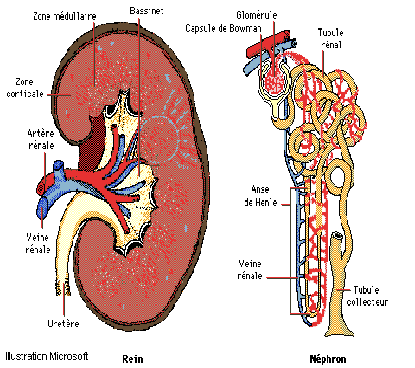 - Formes plates (ex: cellules épithéliales de la joue)
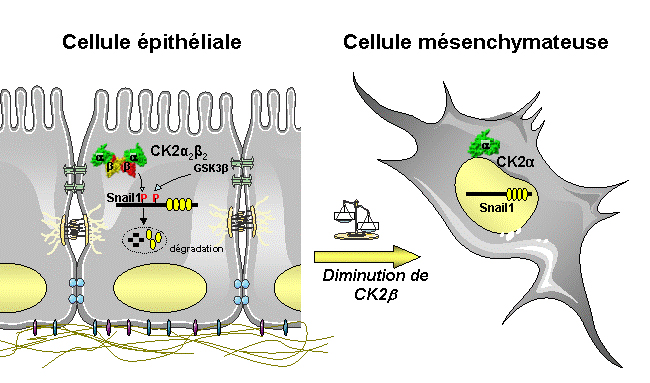 I- DEFINITION DE LA PSYCHOPHYSIOLOGIE : L’objet de                                  la psychophysiologie            c’est l’étude des bases physiologiques du fonctionnement mental.
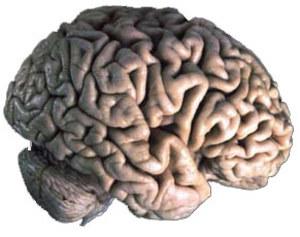 Le fonctionnement mental c’est l’ensemble                 des processus psychophysiologiques           qui précèdent un comportement, dans un environnement donné.
Bien sûr, l’activité mentale est largement liée à l’activité du système nerveux en général.
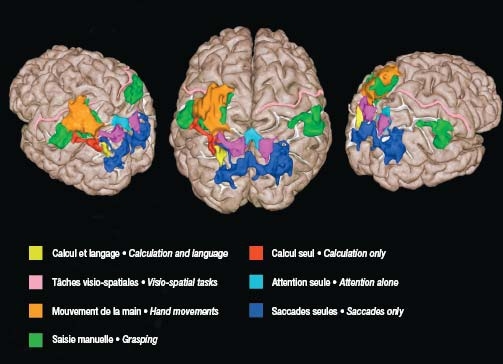 Divers processus endocriniens y contribuent. Donc, on peut avancer que, la complexité du comportement qui en découle est le corollaire de la complexité du système nerveux.
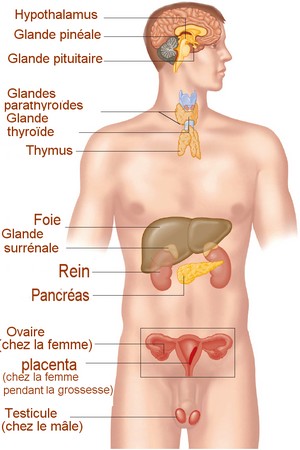 II- HISTOLOGIE DU TISSU NERVEUX  :
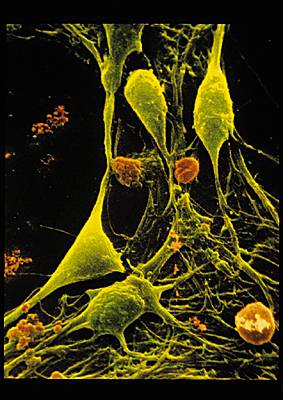 Le cerveau humain                d’un adulte mesure environ 15cm de l’avant à l’arrière              ( 1cm = 10 -2 mètre)
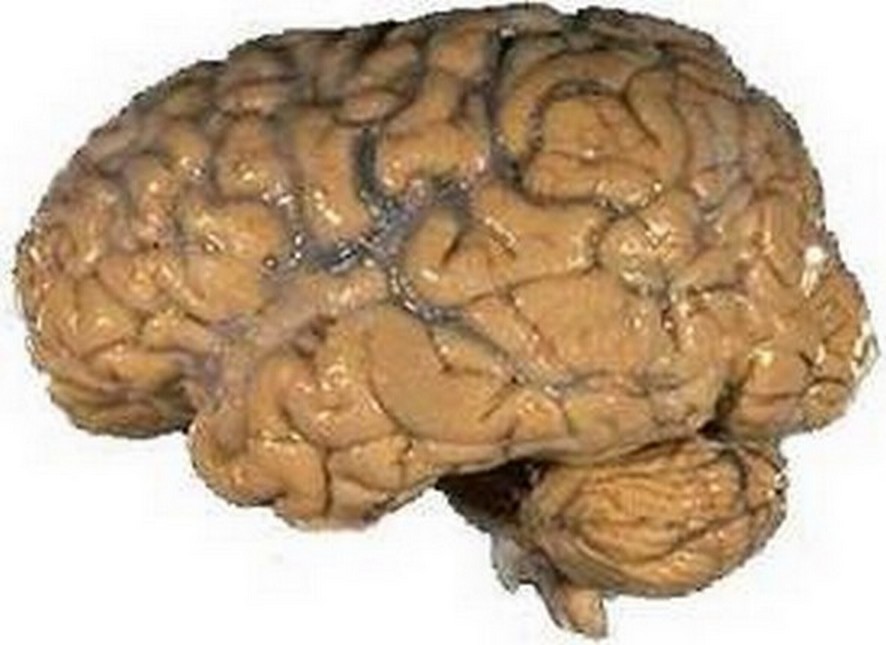 Le cortex du cerveau humain a environ 03mm d’épaisseur (1milimètre = 10 – 3 m)
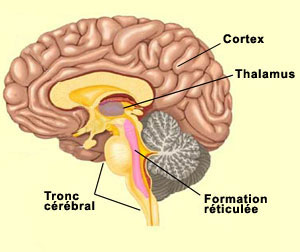 Les gros corps cellulaires corticales ont environ 100 micromètre de diamètre, c’est-à-dire 0,1 millimètre( 0,1 mm = 10 -4 m = 100 micromètre)
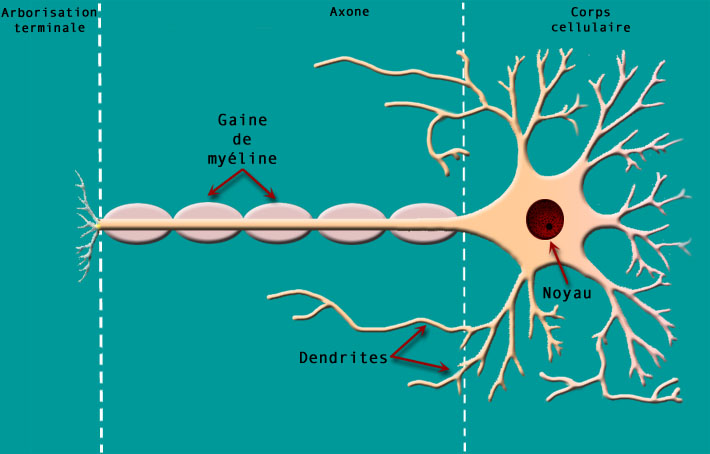 Les gros axones et dendrites ont environ 10µm de diamètre (0,01mm)(0,01mm=10 -5m = 10µm)
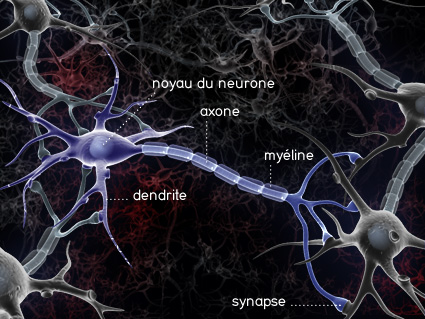 Un Bouton terminal mesure environ 1µm de diamètre.
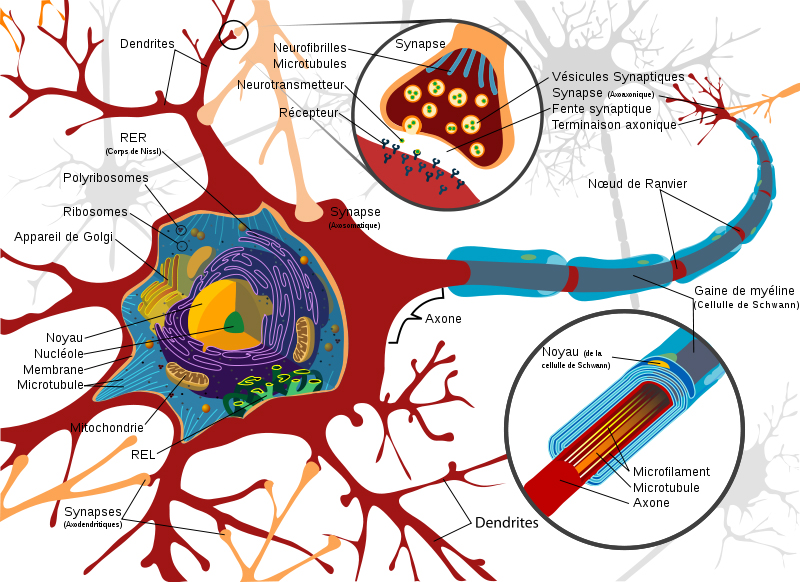 La fente synaptique mesure environ 20 nanomètre de largeur. ( 0,1µm = 100 nanomètres = 10 -9 m)
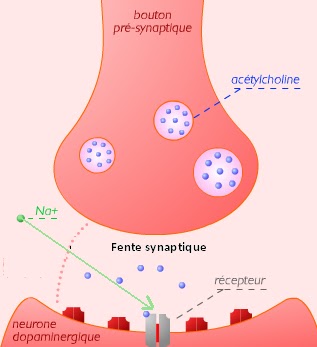 100 milliards de NEURONES       dans le cerveau humain adulte.
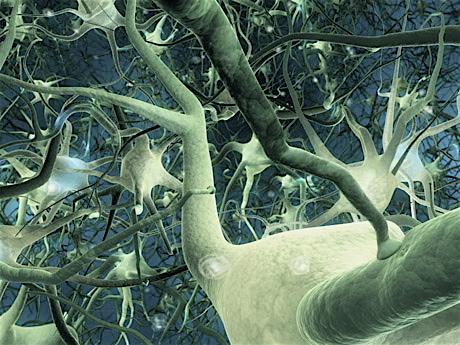 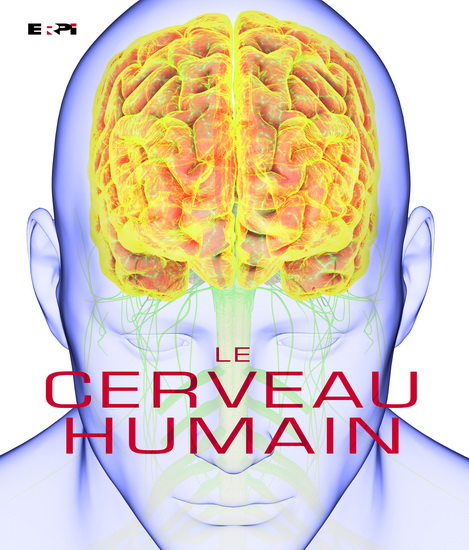 La neurogenèse chez l’être humain s’étale entre la 10ème A  la 20ème semaine de la grossesse.
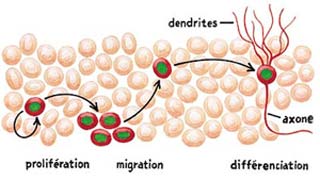 Le contingent de neurones une fois migré et fixé à leur position finale , on assiste à un processus d’élimination des neurones excédentaires (entre 15 % à 50%)
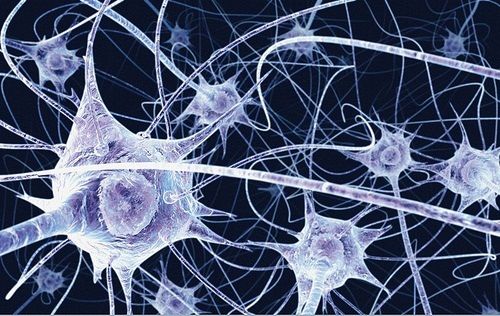 Le neurone est programmé génétiquement                        pour mourir: (APOPTOSE)
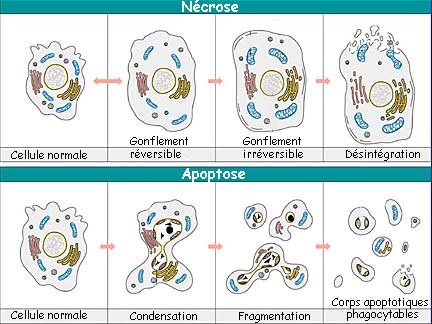 La synaptogenèse débute dés la seconde moitié de la grossesse et s’étend jusqu’à l’adolescence.
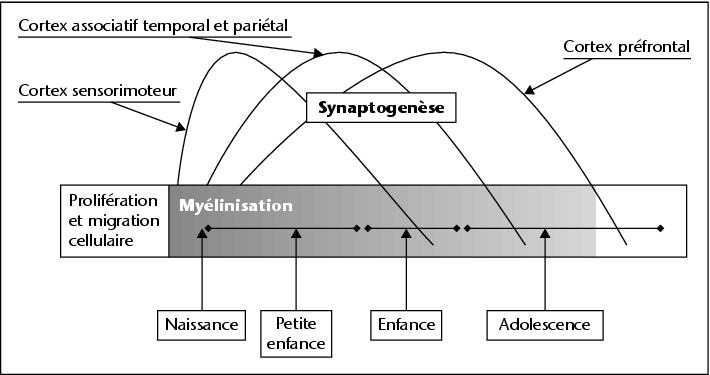 III- LE SYSTÈME NERVEUX :Description Anatomique.
Le système nerveux central d’un très jeune embryon de vertébré ressemble à un tube.
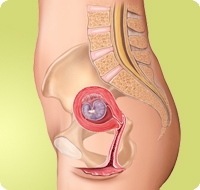 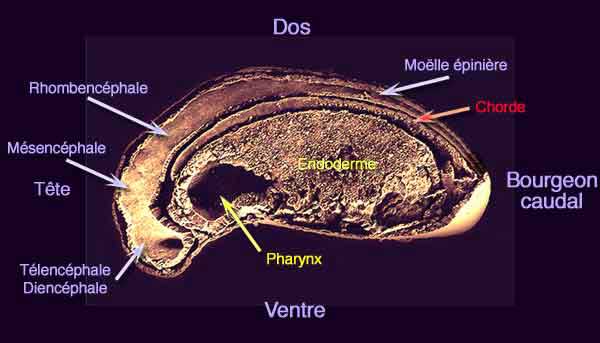 La paroi de ce tube est composée de cellules nerveuses, l’intérieur étant rempli d’un liquide.
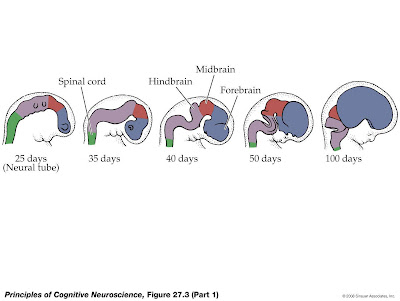 Quelques semaines après le début du développement d’un embryon humain, le tube neural commence à montrer trois divisions dans sa portion supérieure:
- Le cerveau antérieur ou PROSENCEPHALE.- Le cerveau moyen ou MESENCEPHALE Le cerveau postérieur ou RHOMBENCEPHALE.
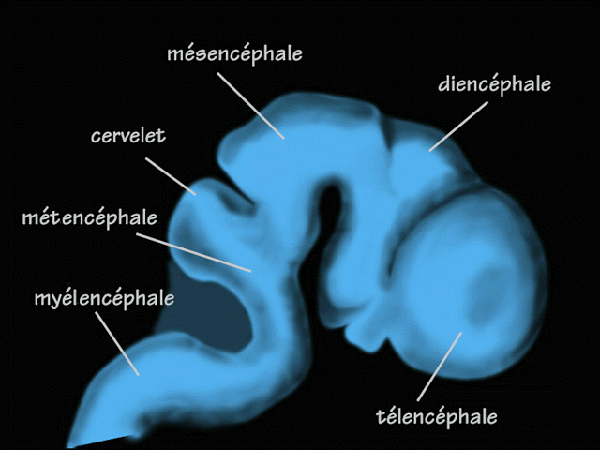 Le tissu nerveux   n’est  composé que de deux grands types de cellules:
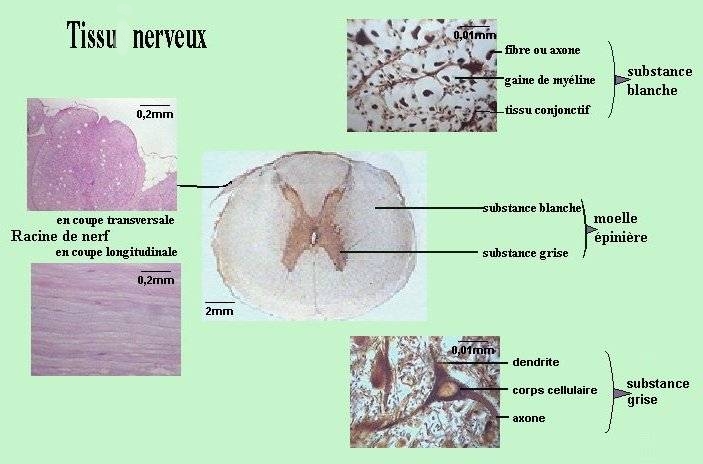 I - Les cellules de la névroglie :           Plus petites et non excitables qui entourent et protègent les neurones.
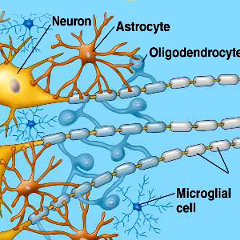 II- LES NEURONES : Excitables                      qui génèrent, secrètent  et transmettent  les signaux électriques.
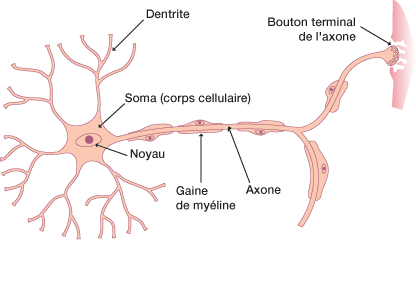 I- Les cellules de la névroglie : Névroglie terme signifiant littéralement « Colle nerveuse ». Forment l’armature du tissu nerveux et lui confèrent la moyenne partie de sa fermeté.
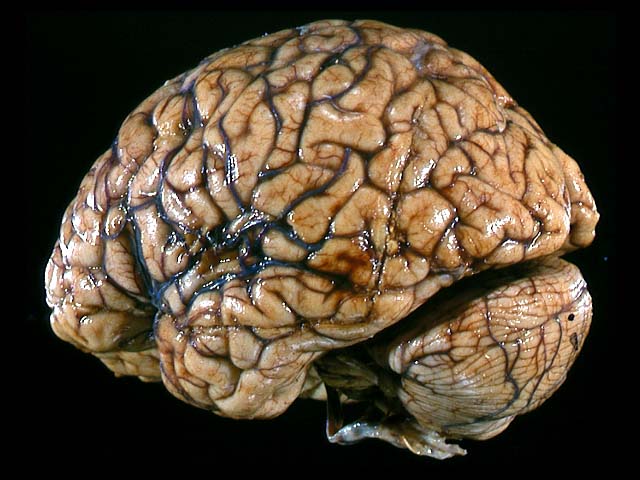 Les cellules gliales qui la composent ont une fonction de soutenir et d’isoler les neurones et leur fournir des nutriments.
La névroglie comprend six types de cellules: ❶LES ASTROCYTES.
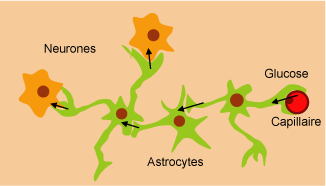 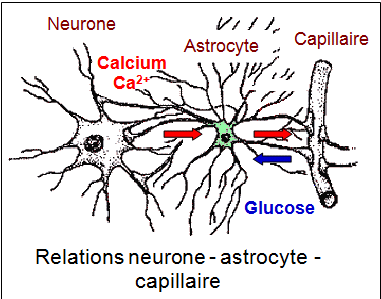 ❷ LES OLIGODENDROCYTES.
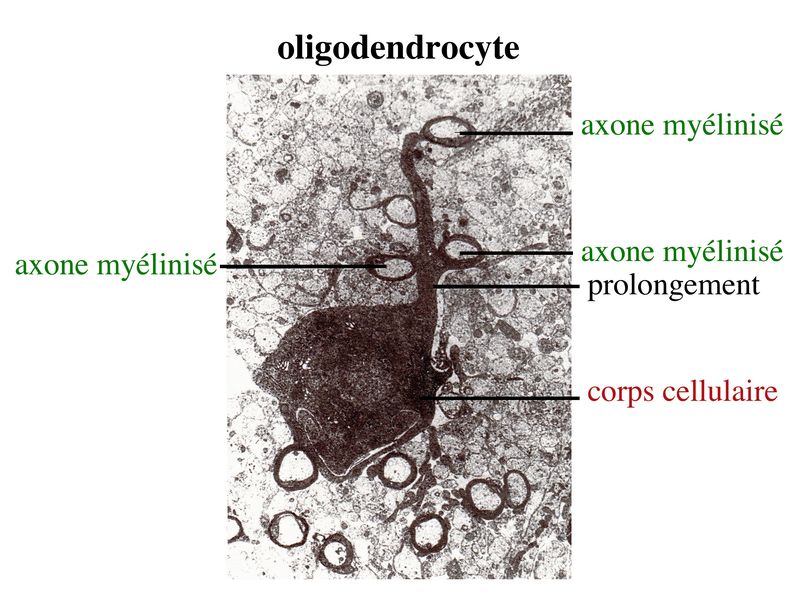 ❸ Les cellules de la MICROGLIE.
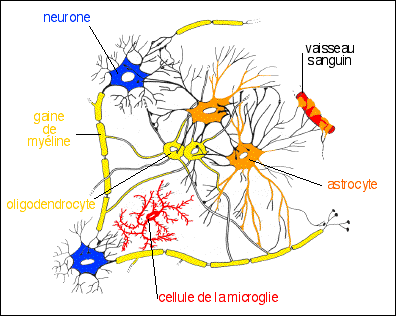 ❹Les cellules EPENDYMAIRES.
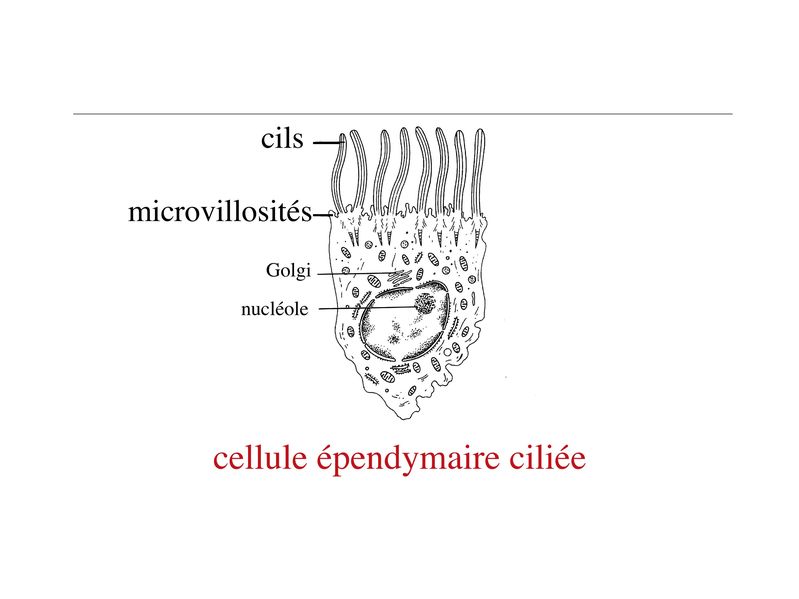 ❺Les cellules de SCHWANN.
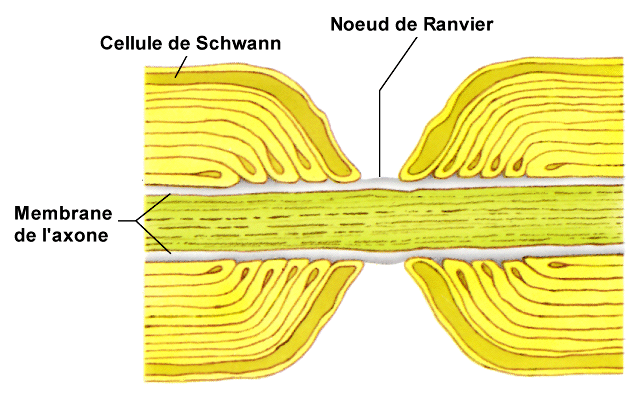 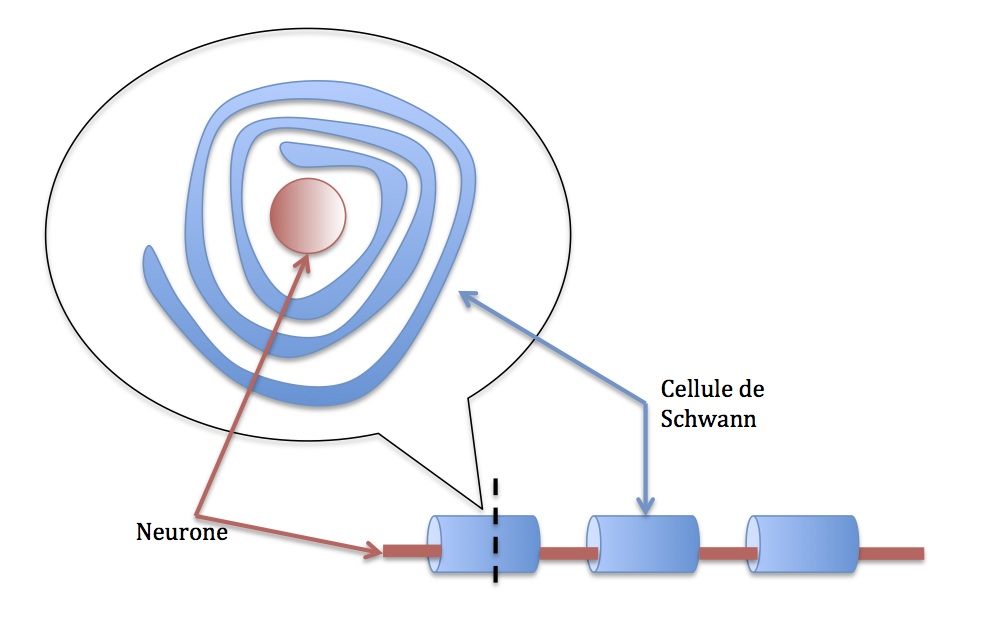 ❻Les cellules SATELLITES.
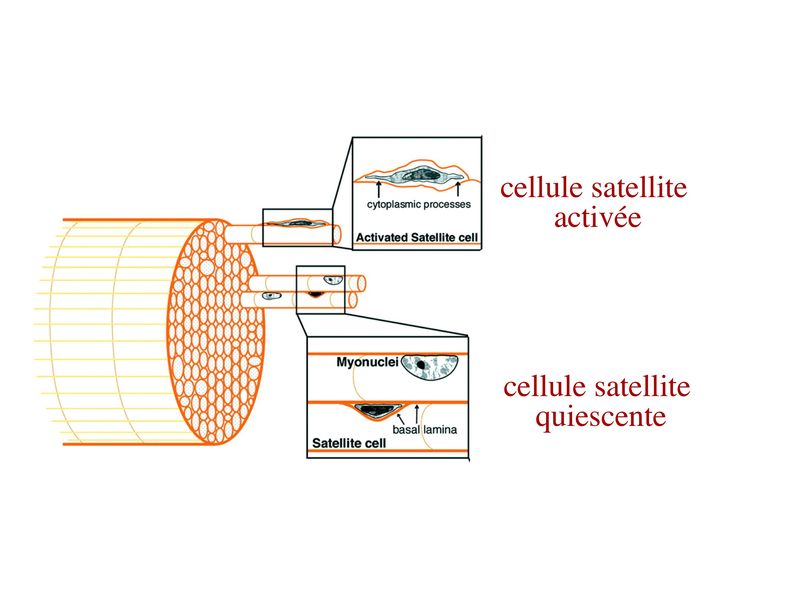 Selon leur situation les cellules gliales sont de 10 à 15 fois plus nombreuses que les Neurones qui, eux se chiffrent en milliards.
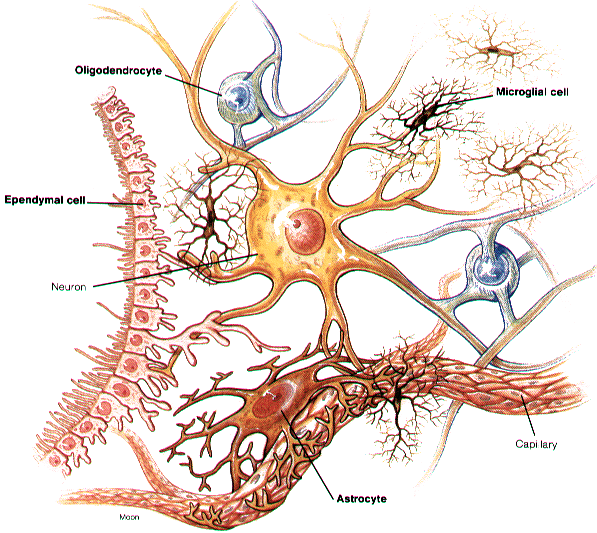 Les cellules gliales
Soutien (remplissent tous les vides)
Lien sang-neurone
Contrôle du milieu interne
Phagocytose des cellules mortes et des corps étrangers.
Forment la Gaine de Myéline (oligodendrocytes et cellules de Schwann) .
VOIR VIDEO SUR LA PHYSIOLOGIE DES CELLULES GLIALES.
II- LES NEURONES :Les neurones ou cellules nerveuses, sont  les unités fonctionnelles du système nerveux.
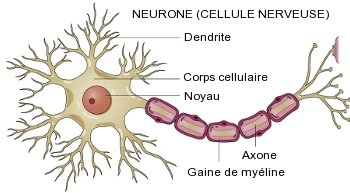 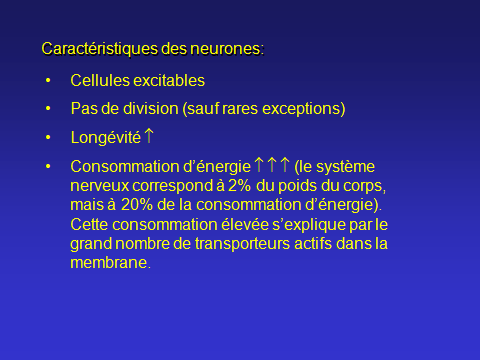 Les neurones sont  des cellules complexes.  La plupart des neurones ont trois structures fonctionnelles en commun:❶ Une structure RECEPTRICE.❷Une structure CONDUCTRICE. ❸Une structure SÉCRÉTRICE .
L'influx se dirige vers corps cellulaire
Corps cellulaire
Noyau
Axone, l'influx s'éloigne du corps cellulaire
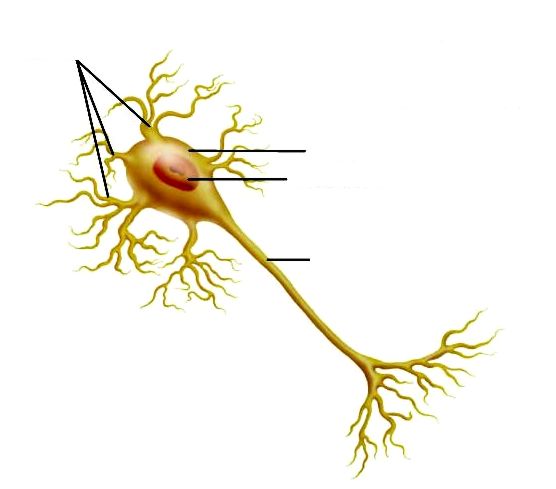 Dendrites
Axone
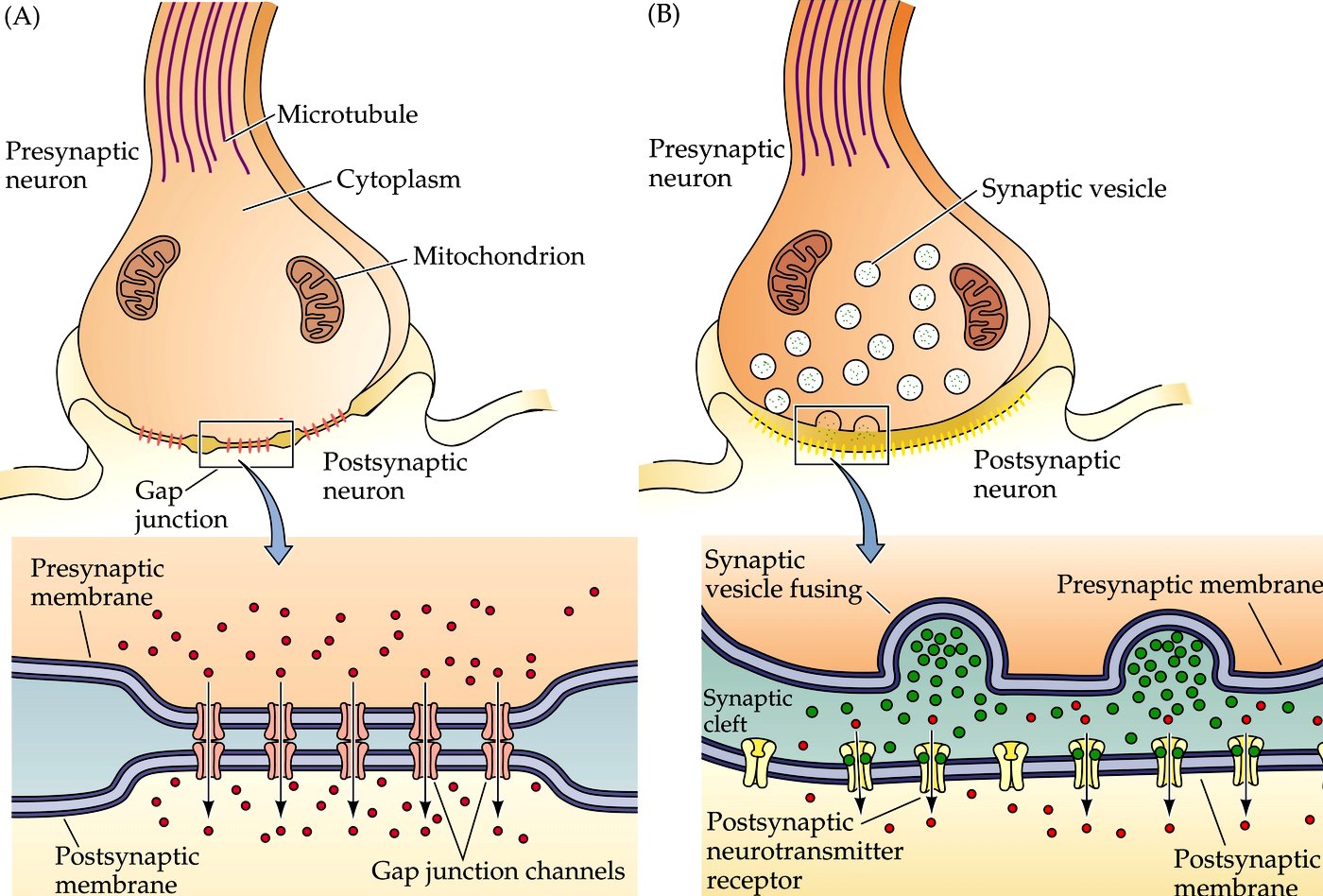 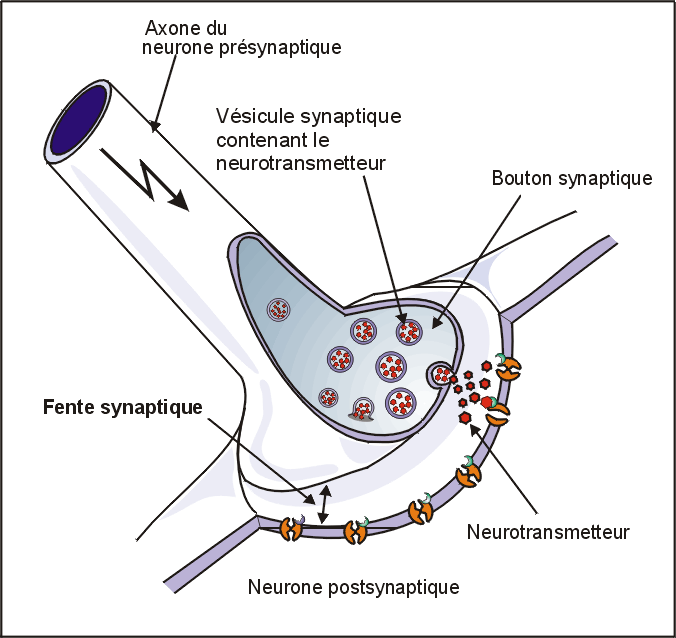 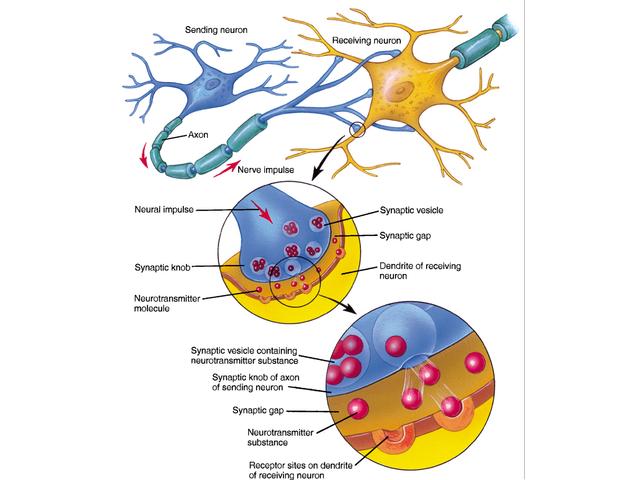 IV- CLASSIFICATION        STRUCTURELLE     DES NEURONES :
La classification structurale distribue les neurones en trois groupes principaux selon le nombre de prolongement qui émergent des corps cellulaires:
•  LES NEURONES MULTIPOLAIRES.•  LES NEURONES BIPOLAIRES. • LES NEURONES UNIPOLAIRES.
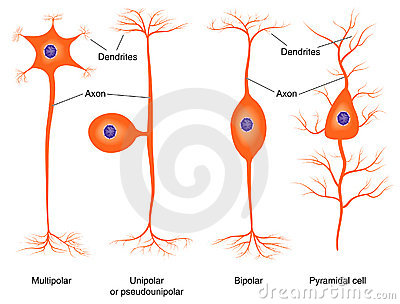 •LES NEURONES MULTIPOLAIRES : Possèdent trois prolongements au plus. Ce sont des neurones qu’on trouve fréquemment chez les êtres humains,ils sont abandons dans le Système Nerveux Central (S.NC). Ils possèdent de nombreuses dendrites et un seul axone.
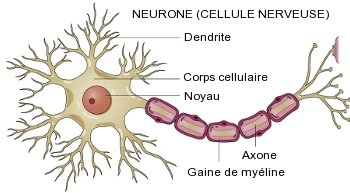 • LES NEURONES BIPOLAIRES:Ont deux prolongements, soit un axone et une dendrite, qui sont issus des côtés opposés du corps cellulaires. Ils sont peu nombreux dans l’organisme adulte.
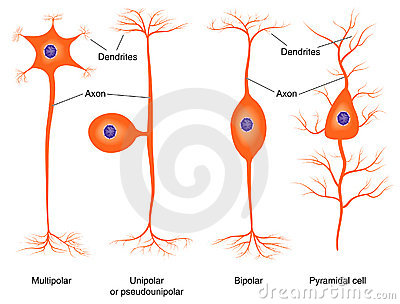 • LES NEURONES  UNIPOLAIRES:Comportent un prolongement unique qui émerge du corps cellulaire. Ce prolongement est d’ailleurs très court et il se divise en forme de T en une neurofibre proximale et une neurofibre distale.
Les neurones unipolaires sont aussi désignés par le terme NEURONE PSEUDO-UNIPOLAIRE, car se sont des neurones bipolaires à l’origine.
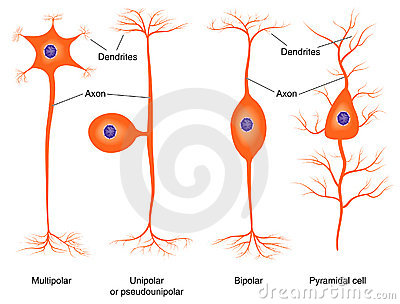 V- CLASSIFICATION FONCTIONNELLE DES NEURONES :
SYSTÈME  NERVEUX  CENTRAL ET SYSTÈME  NEVEUX  PÉRIPHÉRIQUE.
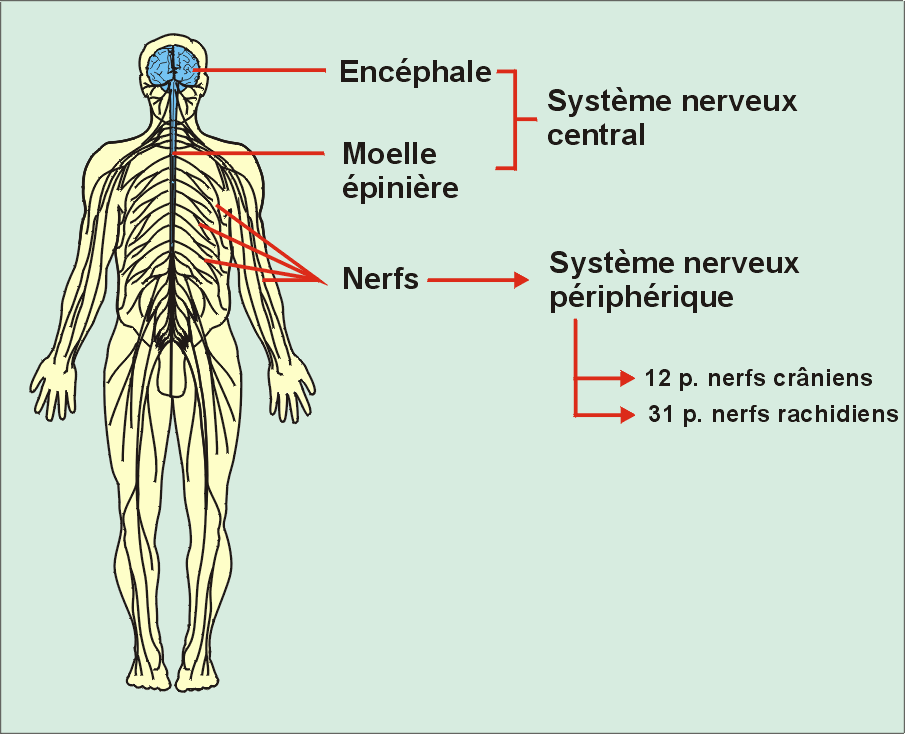 Muscles volontaires et organes des sens
Organes végétatifs
SN somatique
SN végétatif
SN sympathique
SN parasympathique
Système nerveux périphérique (SNP)
Le cerveau à tous les niveaux
Substance blanche
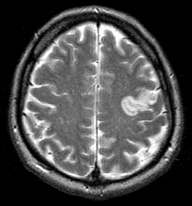 Substance grise
Substance blanche : 
formée surtout d’axones myélinisés
permet la liaison nerveuse entre les zones éloignées
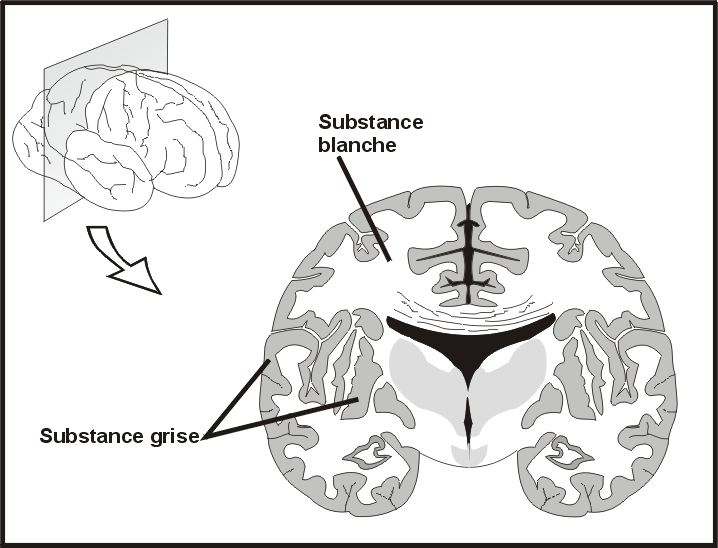 Le cerveau à tous les niveaux
Substance grise :
formée surtout de corps cellulaires et de prolongements courts
Classification fonctionnelle
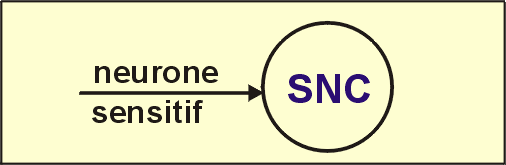 Neurone sensitif
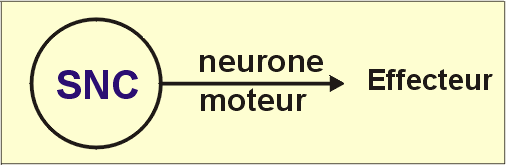 Neurone moteur
Neurone d ’association
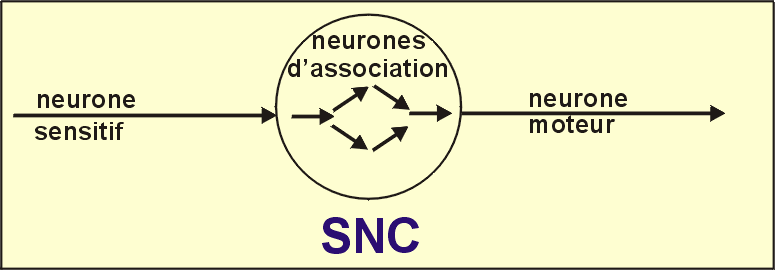 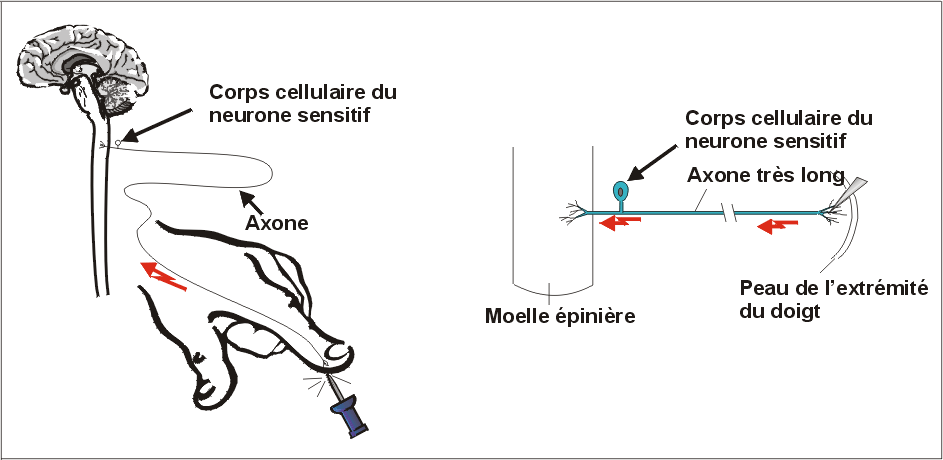 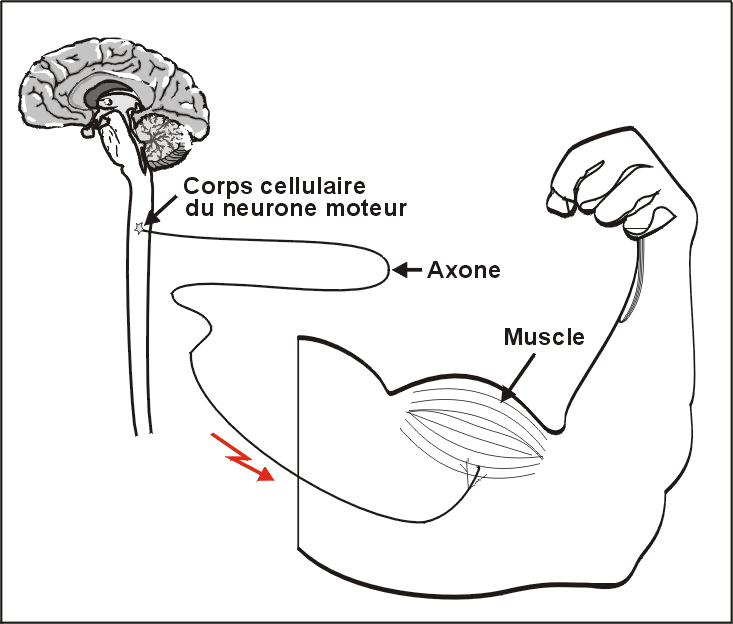 Neurone sensitif
Neurone moteur
La classification distribue                  les neurones selon le sens de propagation de L’INFLUX NERVEUXpar rapport au système nerveux central. C’est ainsi que l’on trouve :
❶ LES NEURONES  SENSITIFS.❷ LES NEURONES  MOTEURS.❸ LES NEURONES D’ASSOCIATION                (INTERNEURONES).
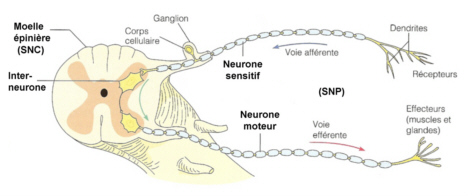 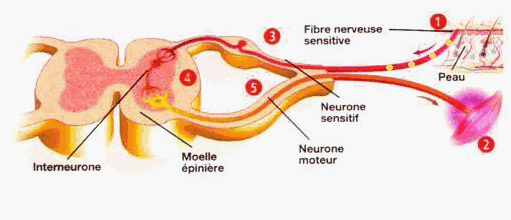 ❶  LES  NEURONES  SENSITIFS :Ce sont des neurones qui transmettent les influx nerveux des récepteurs sensoriels de la peau ou des organes  internes vers le SNC . Ils sont appelés aussi NEURONES  AFFERENTS.N.B/ La quasi-totalité des neurones sensitifs        de l’organisme sont unipolaires.
❷ LES  NEURONES  MOTEURS :Appelés aussi Neurones EFFERENTS,     ils transportent les influx nerveux hors du SNC jusqu’au organes effecteurs :            (les muscles et les glandes) situés à la périphérie du corps. N.B/ Les neurones moteurs sont multipolaires et leur corps cellulaires sont situés dans le SNC.
❸ LES NEURONES  D’ASSOCIATION      ou  INTERNEURONES: Sont situés entre les neurones sensitifs (voies afférentes) et les neurones moteurs (voies efférentes). Ils servent de relais, aux influx nerveux qui sont acheminés vers les centres du SNC où s’effectue l’analyse des informations sensorielles.
N.B/ Les interneurones sont multipolaires, et on les trouve en général dans le SNC.                              Ils représentent plus de 99%                   des neurones de l’organisme.
VI - ELECTROCHIMIE SYNAPTIQUE: principes fondamentaux.
Le voltage se mesure toujours entre deux points de charge contraire: on l’appelle DIFFERENCE DE POTENTIEL ou simplement POTENTIEL.
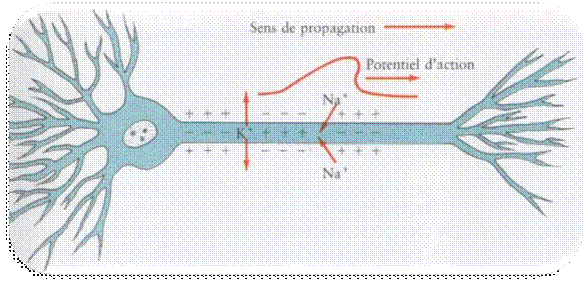 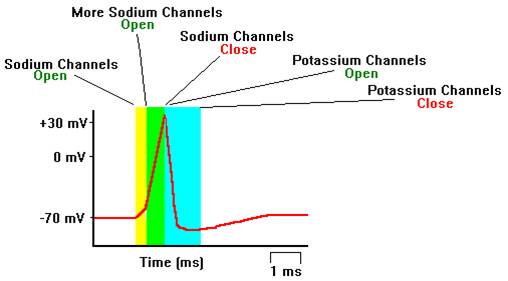 Quand on place une électrode d’un voltmètre sur l’extérieur de la membrane plasmique et qu’on insère l’autre électrode dans le cytoplasme, on enregistre un voltage (potentiel membranaire )                 d’environ -70mv.
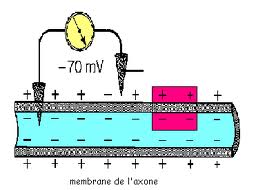 Le cytoplasme contient une plus faible concentration de SODIUM (NA+) et une plus forte concentration de POTASSIUM (K+).
Ils sont (Potassium/Sodium) les plus importants en ce qui concerne la production du potentiel membranaire.
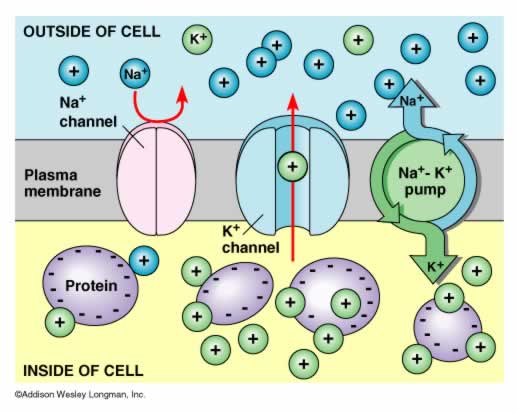 VOIR VIDEO SUR L’ACTIVATION DU NEURONE.?
VII- LES SYNAPSES :
Il existe deux formes de synapses : 

A/ Synapse électrique.

B/ Synapse chimique.
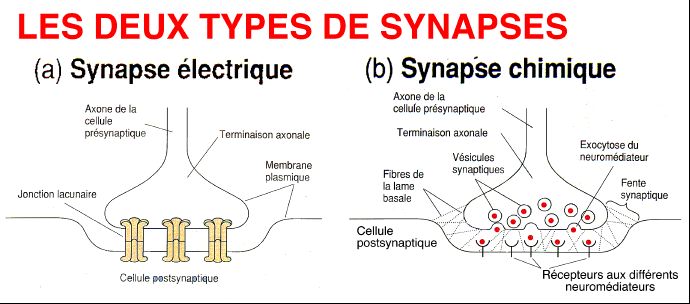 Le fonctionnement du système nerveux repose sur la circulation de l’information dans des réseaux compliqués constitués de chaines de neurones reliés par des SYNAPSES.
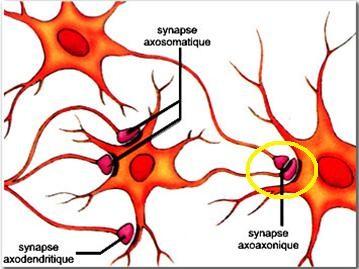 Une synapse : (Sunapsis = Point de liaison, point de jonction) permet le transfert de l’information d’un neurone à un autre ou d’un neurone à une cellule effectrice.
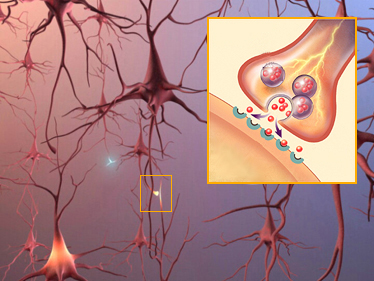 La plupart des synapses sont situés entre les terminaisons axonales d’un neurone et les dendrites ou les corps cellulaires d’autres neurones; on les appelle SYNAPSES AXO-DENDRITIQUES  et SYNAPSES AXO-SOMATIQUES.
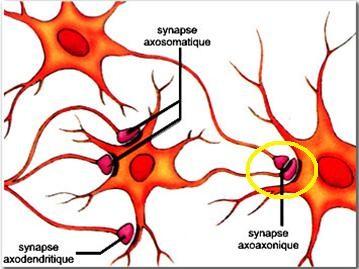 Un neurone typique est doté de 1000 à 10000 terminaisons axonales qui forment des synapses et il est stimulé par un nombre équivalent de neurones.
Les synapses qui mettent en contact des neurones et des cellules musculaires sont appelées SYNAPSES NEURO-MUSCULAIRES.
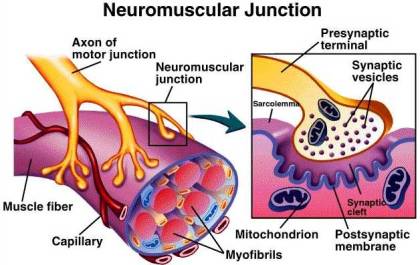 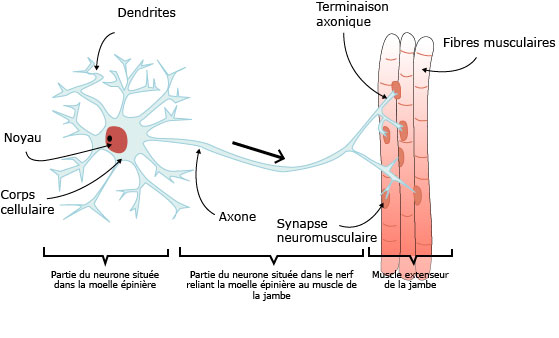 Les synapses qui relient les neurones et des cellules glandulaires sont des synapses neuro-glandulaires
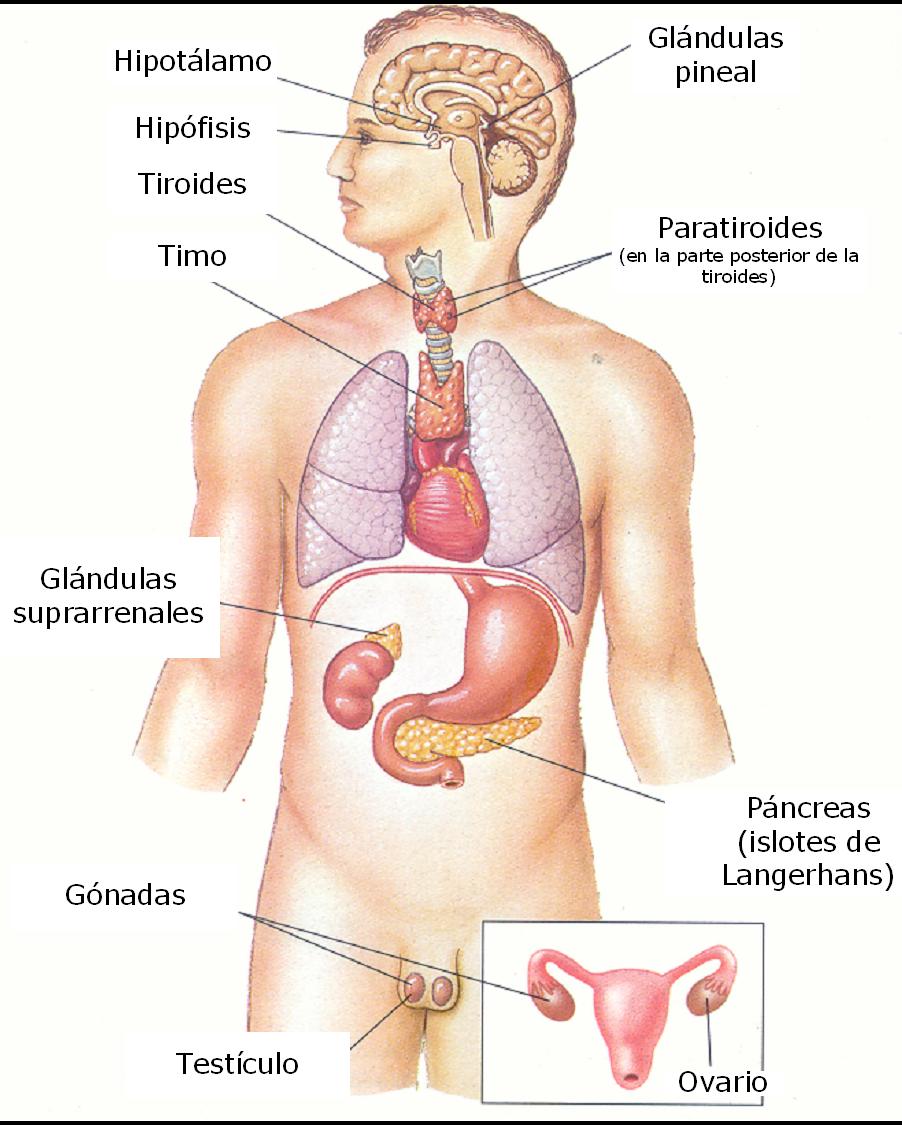 Pour ce qui est des SYNAPSES CHIMIQUES, elles ont pour fonction de libérer et de recevoir les NEUROTRANSMETTEURS.
SUITE…
I- LE SYSTÈME NERVEUX CENTRAL .
VIDEO SUR LE CERVEAU ?
Le système nerveux central  ou cérébro-spinal comprend : - Le cerveau.- Le cervelet. - Le tronc cérébral.- La moelle épinière.
Le cerveau, principale structure de l’encéphale, se présente en effet comme une masse de tissu gris rosâtre .
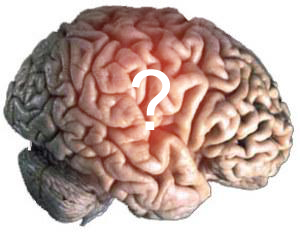 II- LES VENTRICULES CEREBRAUX :
Les V.C communiquent entre eux et avec le canal de l’épendyme de la moelle épinière. Leurs cavités sont remplies de liquide céphalo-rachidien (LCR).
Les ventricules latéraux sont de grandes cavités. On trouve un ventricule latéral enfoui dans chaque hémisphère cérébral.
A l’avant, les ventricules latéraux sont séparés par une mince membrane appelée                 Septum Pellucidum.

 (cloison transparente)
Chaque ventricule, communique avec le troisième ventricule, par le truchement d’un petit orifice appelé :Foramen interventriculaire (ou le trou de Monro).
Le troisième ventricule communique à son tour avec le quatrième ventricule par l’intermédiaire d’un canal, appelé Aqueduc Du Mésencéphale (ou aqueduc de sylvius).
Le quatrième ventricule apparait comme une cavité entre le pont  et le cervelet; sa partie inférieure communique avec le canal de l’épendyme de la moelle épinière.
Ses parois latérales sont percées de deux orifices, nommés ouvertures latérales du quatrième ventricule 
(ou trou de Luschka).
L’orifice situé sur son toit est appelé ouverture médiane du quatrième ventricule (ou trou de Magendie).
C’est grâce à tout ce système d’ouvertures que le liquide céphalo-rachidien peut circuler dans 
les différentes cavités internes de l’encéphale et s’écouler vers la cavité subarachnoîdienne.
III- LES HEMISPHERES CEREBRAUX :
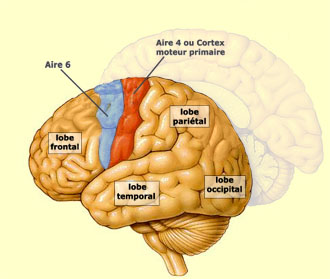 Les hémisphères cérébraux composent la partie supérieure de l’encéphale. Ils représentent environ 83%  de la masse de l’encéphale et ce sont les parties les plus visibles de l’encéphale intact.
Les hémisphères cérébraux couvrent le diencéphale et le sommet du tronc cérébral. La surface des hémisphères cérébraux (le cortex) est presque entièrement parcourue de saillies de tissu appelées Gyrus (ou circonvolution) qui sont séparés par des rainures.
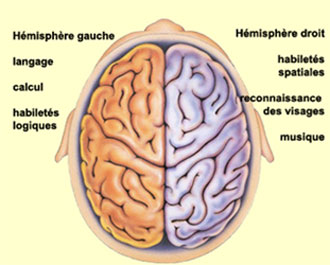 Les rainures profondes partagent le cortex en plusieurs parties et sont appelées Fissures, tandis que les rainures superficielles séparent les gyrus et sont appelées sillons.
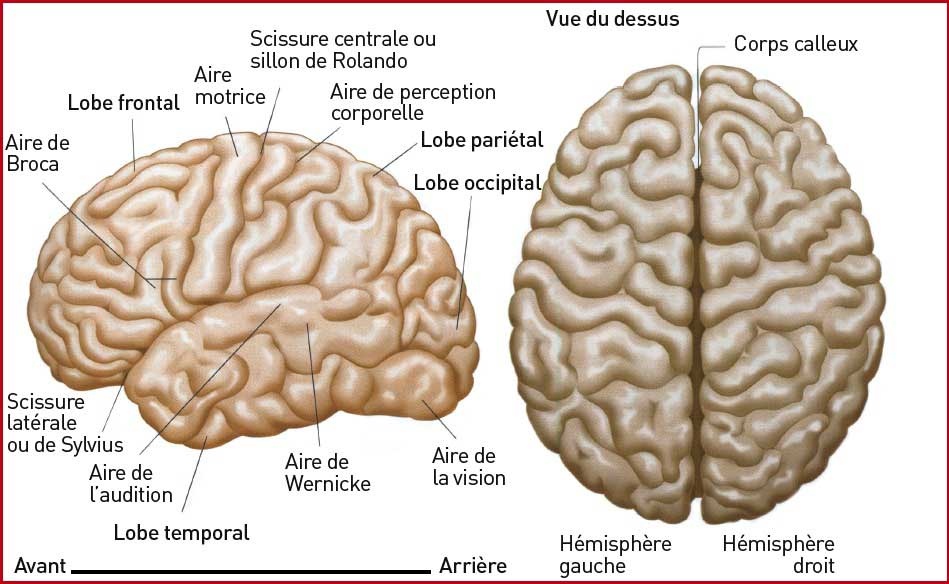 Les gyrus et les sillons les plus prononcés constituent d’important points de repère anatomique car on les retrouve chez tous les individus. La fissure longitudinale du cerveau sépare les deux hémisphères cérébraux, tandis que la fissure transverse du cerveau sépare les hémisphères cérébraux du cerveau du cervelet situé en contrebas.
Quelques sillons un peu plus profonds que les autres divisent la surface corticale de chaque hémisphère en cinq lobes, dont quatre sont nommés d’après les os qui les surmontent.
Quelques sillons un peu plus profonds que les autres divisent la surface corticale de chaque hémisphère en cinq lobes, dont quatre sont nommés d’après les os qui les surmontent.
Dans le plan frontal, le sillon central sépare le lobe frontal du lobe pariétal. De part et d’autre du sillon centra, on trouve deux gyrus importants: le gyrus précentral à l’avant, et le gyrus        post-central à l’arrière.
La limite entre le lobe pariétal et le lobe occipital est établie par plusieurs repères, le plus évident étant le sillon pariéto-occipital. Ce sillon est situé sur la face médiale de l’hémisphère.
Le profond sillon latéral délimite le lobe temporal en le séparant des parties inférieures des lobes pariétal et frontal. Le cinquième lobe de l’hémisphère cérébral est appelé lobe insulaire: (littéralement ile)
il est enfoui profondément dans le sillon latéral et constitue une partie de son plancher. Le lobe insulaire est partiellement recouvert par les lobes temporal, pariétal et frontal. Les parties inférieures des lobes frontaux et temporaux s’ajustent parfaitement au crâne.
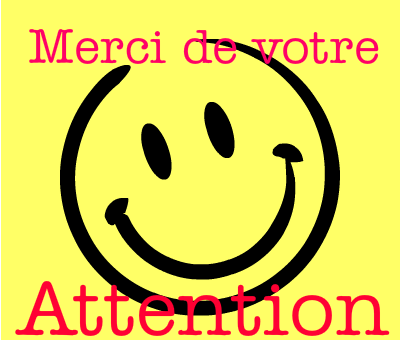 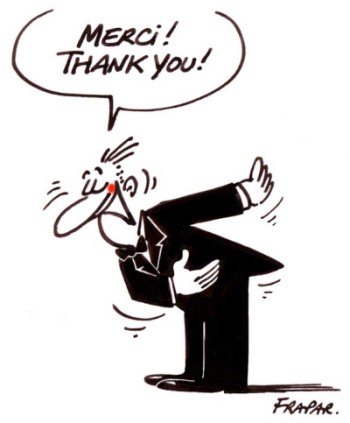 NOTES DE REFERENCES BIBLIOGRAPHIQUES : MARIEB, E.N. 2009. Anatomie et physiologie humaine.        Ed. du Renouveau. Québec .CANADA. LAZORTHES,G. 1973. Le Système nerveux central, description-systématisation – exploration.  Ed. Masson. Paris. France.LAOUDJ, M. 2017. La Psychophysiologie au temps des neurosciences. Ed. El-moudjadid. Sétif. Algérie.